MIKROMETER
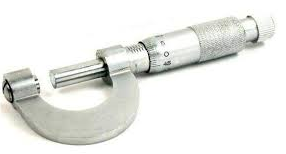 METROLOGI
TEKNIK MESIN
POLINEMA
ETIK PUSPITASARI,ST.,MT.
MIKROMETER
Mikrometer adalah alat ukur linier yang mempunyai ketelitian/ kecermatan yang tinggi, lebih presisi daripada jangka sorong.
Mikrometer berfungsi untuk mengukur panjang/ketebalan/diameter dari benda-benda yang cukup kecil seperti lempeng baja, aluminium, diameter kabel, kawat, lebar kertas, dan masih banyak lagi. 
Mikrometer mempunyai tingkat ketelitian hingga 0,01 mm sampai 0,001 mm
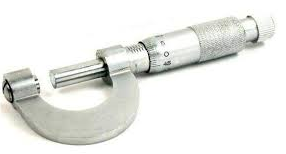 MIKROMETER
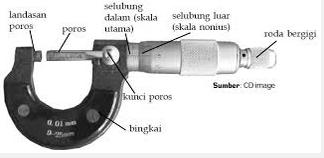 SKALA PADA MIKROMETER
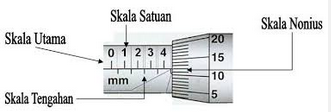 JENIS MIKROMETER
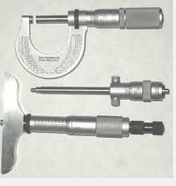 Mikrometer Luar untuk mengukur diameter luar
Mikrometer Dalam (Inside micrometer) digunakan untuk mengukur diameter dari suatu lubang
Mikrometer Kedalaman atau Ketinggian
JENIS MIKROMETER
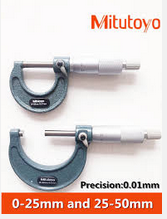 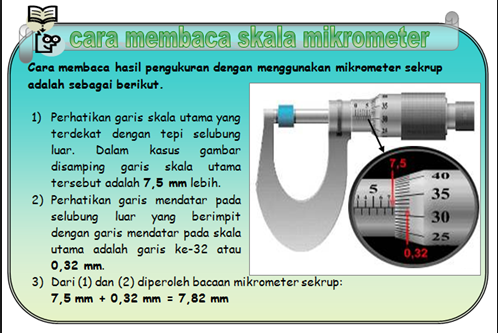 CARA MEMBACA MIKROMETER
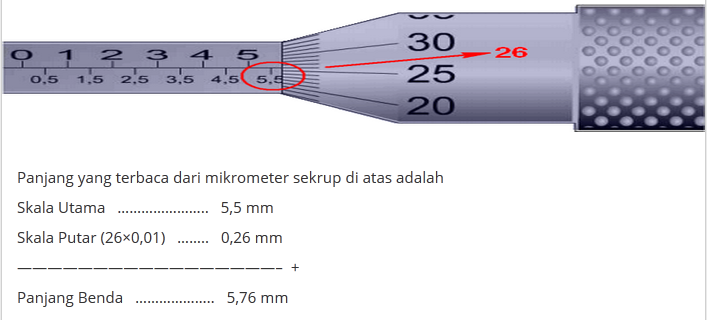 CARA MEMBACA MIKROMETER
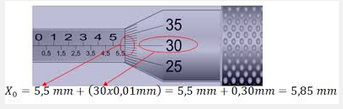 ???
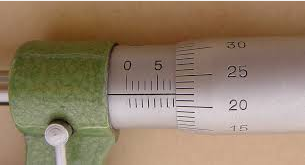 ???
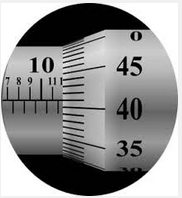 ANIMASI MIKROMETER
Pertanyaan untuk per mahasiswa
TERIMAKASIH